Onderzoek naar en praktijk van de Vertaalcirkel als middel tot professionalisering van pabodocenten en rekenspecialisten
Rekenspecialisten: Aletta Wattimena, Annelies de Boer, Jos Salet, Lieke van Meer, Marino van der Zande, Saskia Nijhuis
Pabodocenten: Frank van Merwijk, Gerard Boersma
Opzet werkgroep
Inleiding: professionele leergemeenschap rekenen-wiskunde en didactiek regio Arnhem-Nijmegen
Vertaalcirkel: theorie, voorbeeld en filmpje
Uitwisseling en gesprek
Afsluiting
[Speaker Notes: Inleiding: Gerard en Annelies; 10
Vertaalcirkel: Frank theorie,  18 : 2/3  : 20
Filmpje, inleiding, vertoning.  nabespreking ervan in de gespreksgroepen. 10
Uitwisseling en gesprek: iedereen 20. Mogelijk kan dit worden ingekort als dat noodzakelijk is.
Afsluiting: Gerard, Annelies verwoorden ervaringen van zichzelf en van anderen: 10]
PLG regio Arnhem-Nijmegen
Doelen
Beïnvloeding van professionele ontwikkeling van docenten en school
Effecten van professionalisering op leerresultaten leerlingen

Kenmerken
Samen leren gaat via onderzoekend en ontwerpend leren
Aandacht voor verschillen in de praktijken van de deelnemers
Deelnemers uit verschillende scholen en leerkrachten en opleiders
Er is een bindend thema waarmee ieder lid in zijn praktijk aan de slag kan
Uitwisselen van ervaringen, ook los van bindend thema
[Speaker Notes: Waarom meedoen?

Waarom voor de vertaalcirkel gekozen: Gerard.]
PLG Rekenen
Even voorstellen
Samenstelling van PLG
Passie
Onderzoek – vertaalcirkel
Rol van de rekenspecialist
Continuïteit
Informatie delen
Keuze vertaalcirkel, schema naar Birgit Pepin (2017)
[Speaker Notes: Gerard gebruikt deze dia bij toelichting keuze. In eht schema staan 4 aspecten die je kunt onderscheiden als het gaat om gecijferdheid van leerlingen of studenten.]
Theorie, voorbeeld en filmpje
Vertaalcirkel, Jos van Erp 1996
Jos van Erp heeft de Vertaalcirkel eind vorige eeuw opgenomen in haar gezaghebbende boek “Rekenproblemen..”.
Zij heeft die geïntroduceerd om de relatie te vergemakkelijken tussen rekenen en realiteit (zij noemt die relatie de H(andeling)F(ormule) - koppeling)

“…De bonte wereld is te gecompliceerd om er in elke situatie op eigen kracht algemene rekenformules in te herkennen, te meer als deze formules zelf nog maar vaag en half-begrepen zijn..”
Vertaalcirkel
Van Erp onderscheidt in de vertaalcirkel zes verschillende categorieën handelingen:
H: handeling uitvoeren met blokjes of fiches
S: handeling spelen met concreet materiaal, 	kinderen of poppen
V: het gebeuren in een verhaal weergeven
T:  handeling tekenen
G: handeling weergeven op de getallenlijn
F:  handeling in een formule weergeven
Vertaalcirkel visueel:
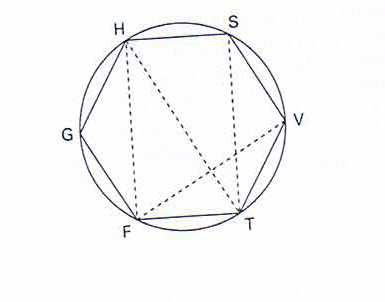 Vertaalcirkel, Ceciel Borghouts 2011
Borghouts heeft de vertaalcirkel nieuw leven ingeblazen en onderscheidt dezelfde zes categorieën handelingen, waarvan er twee een andere letter hebben gekregen:
M…blokken of fiches (materiaal)
S
V
T
G
K…kale som
bedoeling toepassing vertaalcirkel
Via diverse vertalingen een scherp beeld opbouwen van de relatie tussen sommen en realiteit
(Borghouts, 2012)
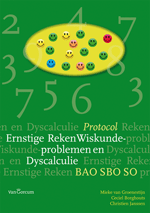 Drieslagmodel
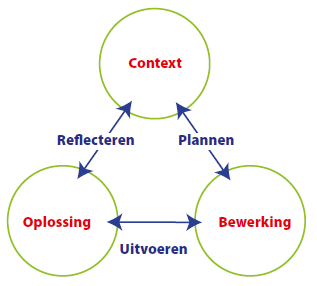  betekenis verlenen
Het drieslagmodel als middel voor de leraar om het onderwijs rondom contextopgaven te organiseren

De beschreven contexten/situaties moeten door de leerling zelf gerepresenteerd worden.
Volgens Borghouts kan dit via de zes verschillende categorieën handelingen

de leerlingen moeten dit bij elk nieuw stuk leerstof weer toepassen
de (groepjes) leerlingen maken de vertalingen zelf
klassikaal en interactief worden de verschillende vertalingen aan elkaar gekoppeld
de vertaalcirkel is een nadere uitwerking van de rechter as van het drieslagmodel, als model om je onderwijs ten aanzien van contextopgaven te organiseren [inhoud dia 4 nog eens]
de vertaalcirkel helpt ook bij de terugvertaling van het resultaat (“oplossing”) van de bewerking naar de context (linker as)
Handelingsmodel
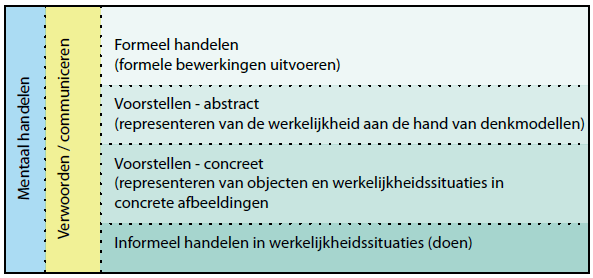 Belangrijk: 
Koppeling blijven leggen tussen de verschillende niveaus
Vertaalcirkel
uitwerking van horizontaal mathematiseren, van betekenis verlenen, de rechter as van het drieslagmodel
zes categorieën van handelingen: SVMTGK
de relatie taal en rekenen (dagelijkse, school- en rekenvaktaal) komt in de literatuur over de Vertaalcirkel niet aan bod 
het beeld van de cirkel is gezocht en kan misleiden (geen relatie met de circulaire beweging in het drieslagmodel)
Vertaalcirkel
vertaalcirkel
Verhaal bedenken bij de opgave. Bij een contextopgave is het verhaal er al.
Verhaal letterlijk uitspelen, waar mogelijk.
Verhaal weergeven door een schets/tekening: in die tekening is zowel het begingetal te zien, er is te zien wat er gebeurt (er komt iets bij of gaat iets af etc.) en het antwoord is te zien. Er zijn geen bewerkingstekens te zien in de tekening.
Het verhaal/de opgave weergeven met materiaal (blokken, fiches, rekenrek) voor zover dit materiaal past binnen de leerlijn!
Het verhaal/de opgave weergeven op de getallenlijn, rechthoekmodel of een ander model.
In geval van contextopgave deze weergeven in een kale som.

=> Tenslotte: onder leiding leerkracht koppeling tussen vertalingen leggen.
Samengevat
Meerdere (zoveel mogelijk) vertalingen maken bij een probleem
De leerlingen maken de vertalingen
In de nabespreking de koppeling leggen tussen de vertalingen
Het antwoord is nog niet aan de orde, het gaat om de vertalingen en de koppeling ertussen! 

Meer info: Volgens Bartjens. Zoek op vertaalcirkel of Ceciel Borghouts. Googelen werkt ook
Uitwisseling en gesprek
Middenbouw
[Speaker Notes: Afhankelijk van de tijd laten we de voorbeelden hierna al of niet zien.]
Groep 3 basisschool, gegeven kale som 4 + 2 =
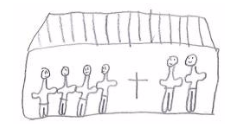 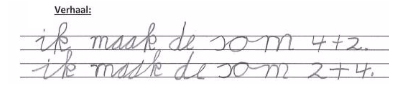 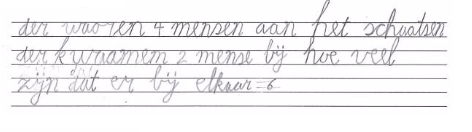 Groep 3 basisschool, gegeven tekening
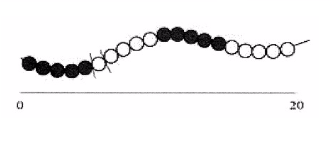 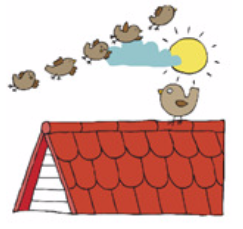 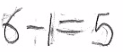 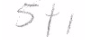 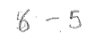 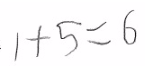 Groep 3 basisschool, gegeven verhaal: 
	Er kunnen 10 kippen in het kippenhok
	Er zitten nu 4 kippen in het kippenhok
	Hoeveel kippen kunnen er nog bij?
Tekening
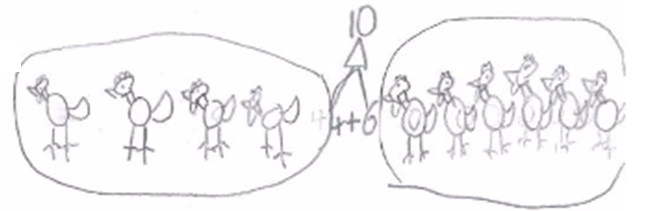 Getallenlijn/kralenketting
Kale som
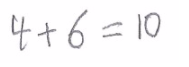 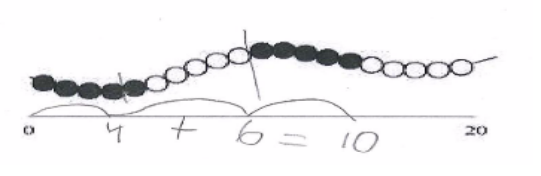 Groep 4 basisschool, gegeven kale som 2 x 4 =
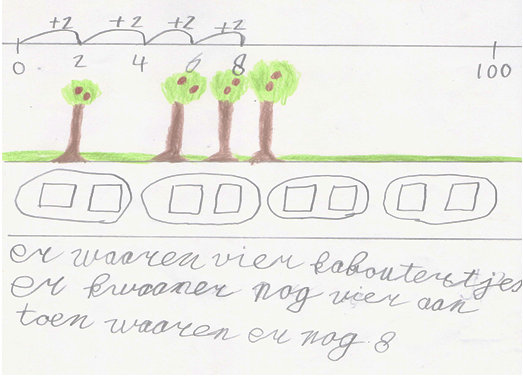 Groep 4 basisschool, gegeven kale som 15 – 9 =
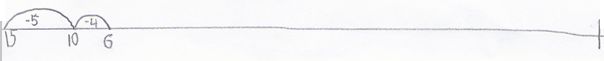 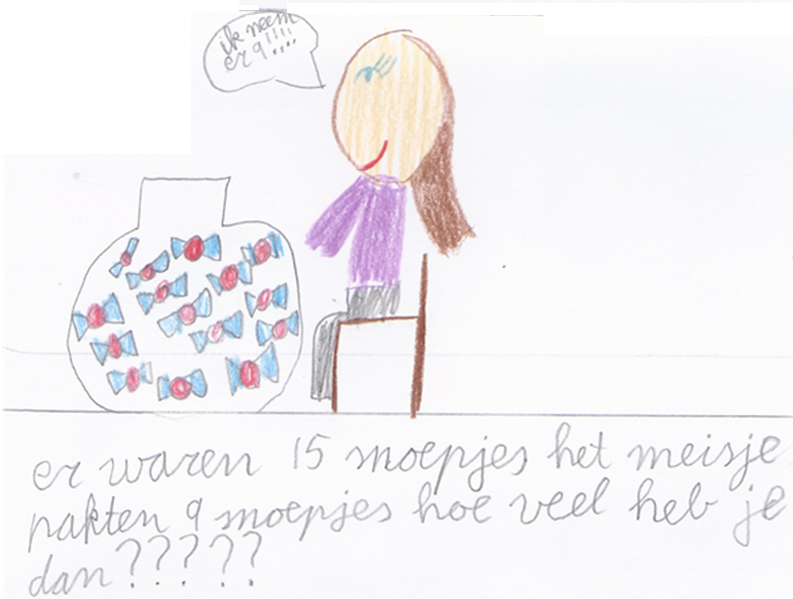 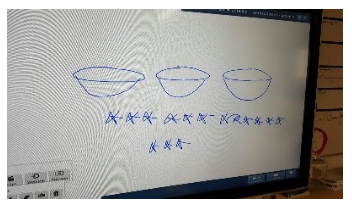 Groep 4 basisschool, gegeven tekening
Verhaal werd: Vader heeft 3 kinderen hij bakt 15 koekjes, hoeveel koekjes gaan er in elk bakje
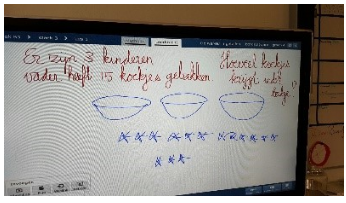 De koekjes werden m.b.v. materialen echt over 3 bakjes verdeeld, de kinderen zagen in elk bakje 5, de kale som was dus 
15 : 3 = 5, het herhaald aftrekken op de getallenlijn is door de leerkracht gedaan, de kinderen hadden geen idee.
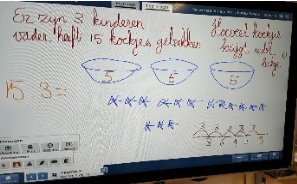 Bovenbouw en speciaal basisonderwijs
Groep 8 speciaal basisonderwijs, uitstroom ZML, les 6 gegeven in het blauw, sprongen van 6 op getallenlijn.
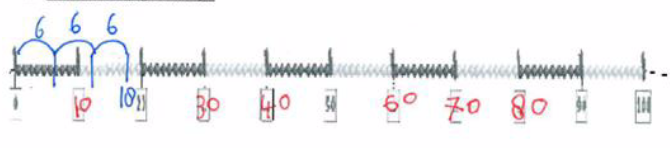 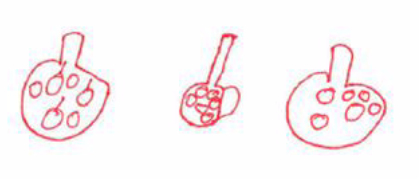 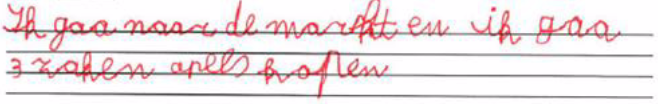 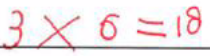 Groep 7/8 speciaal basisonderwijs, uitstroom VMBO, les 2, gegeven onderstaande plaatje
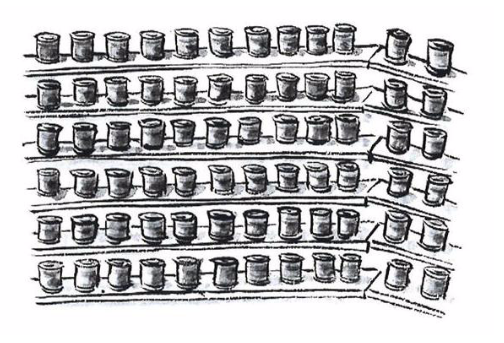 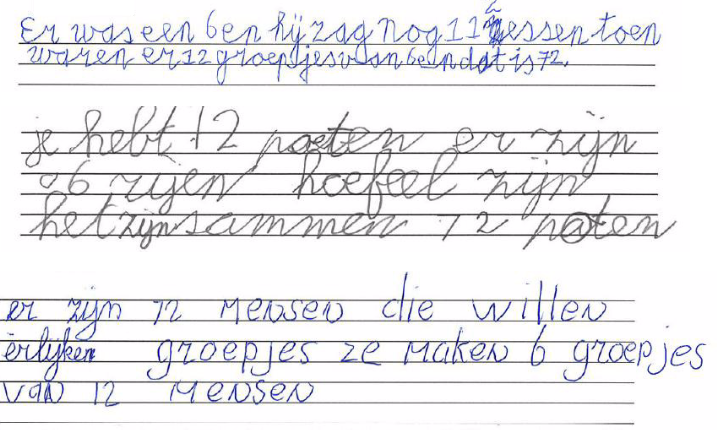 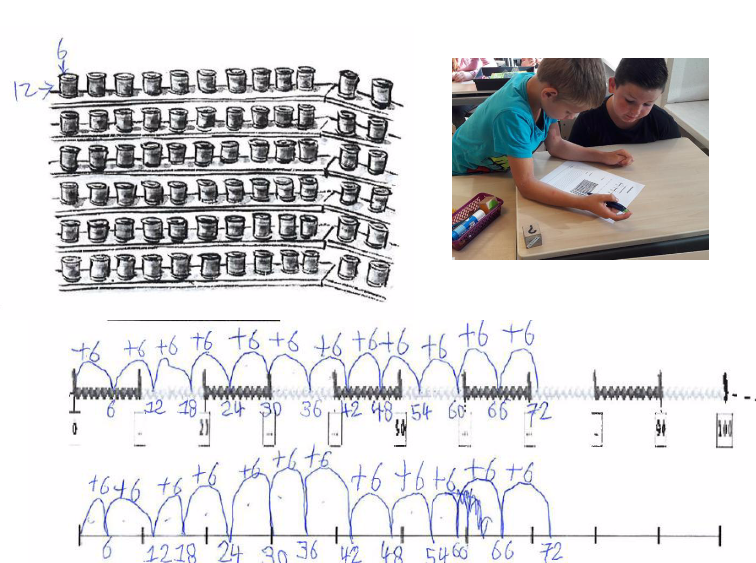 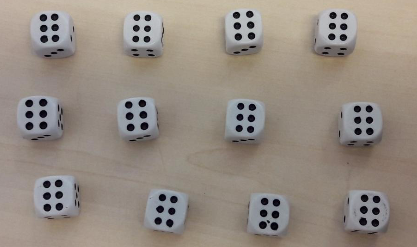 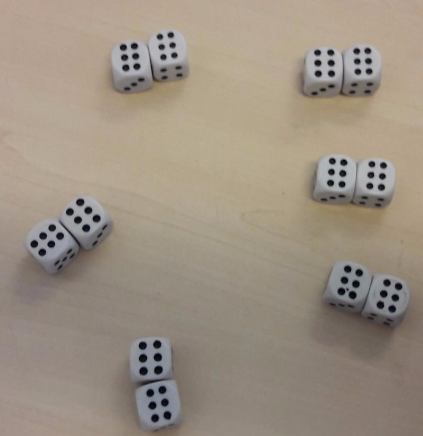 Groep 6/7speciaal basisonderwijs, uitstroom PRO, les 1, gegeven 6 sprongen van vijf op getallenlijn
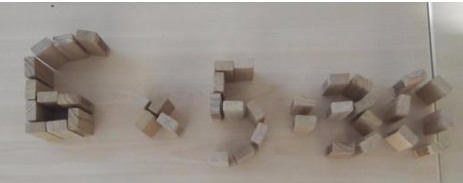 Groep 6/7speciaal basisonderwijs, uitstroom PRO, les 2, gegeven plaatje van de gebaksdozen
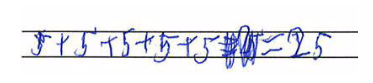 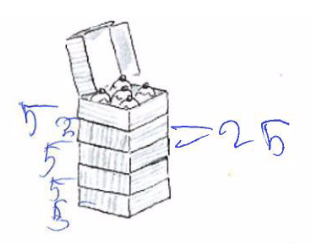 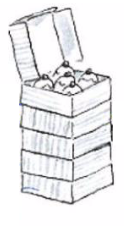 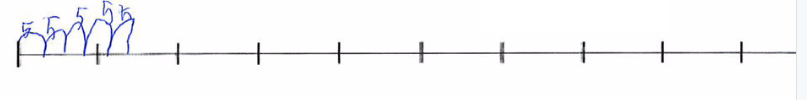 Pabo
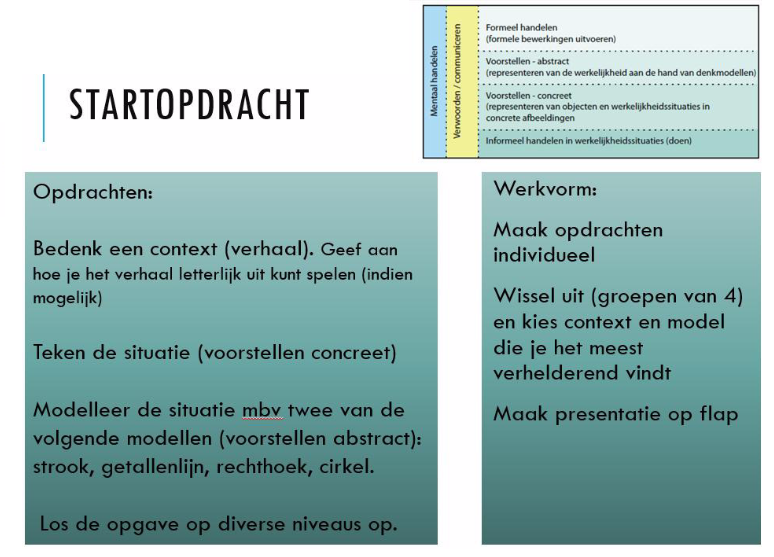 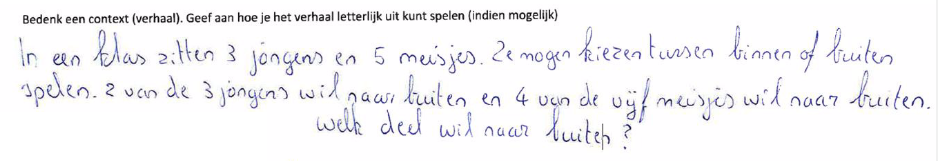 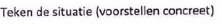 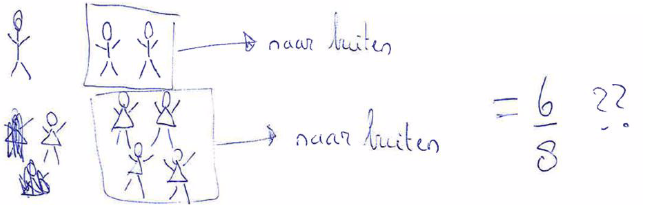 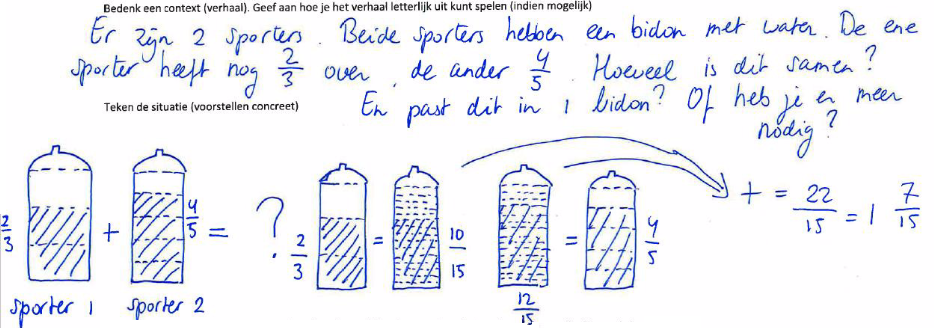 Afsluiting
Wat heeft het ons gebracht?
Kennis
Enthousiasme vergroot
Kritisch kijken
 Keuzes maken
Positie als rekenspecialist versterkt